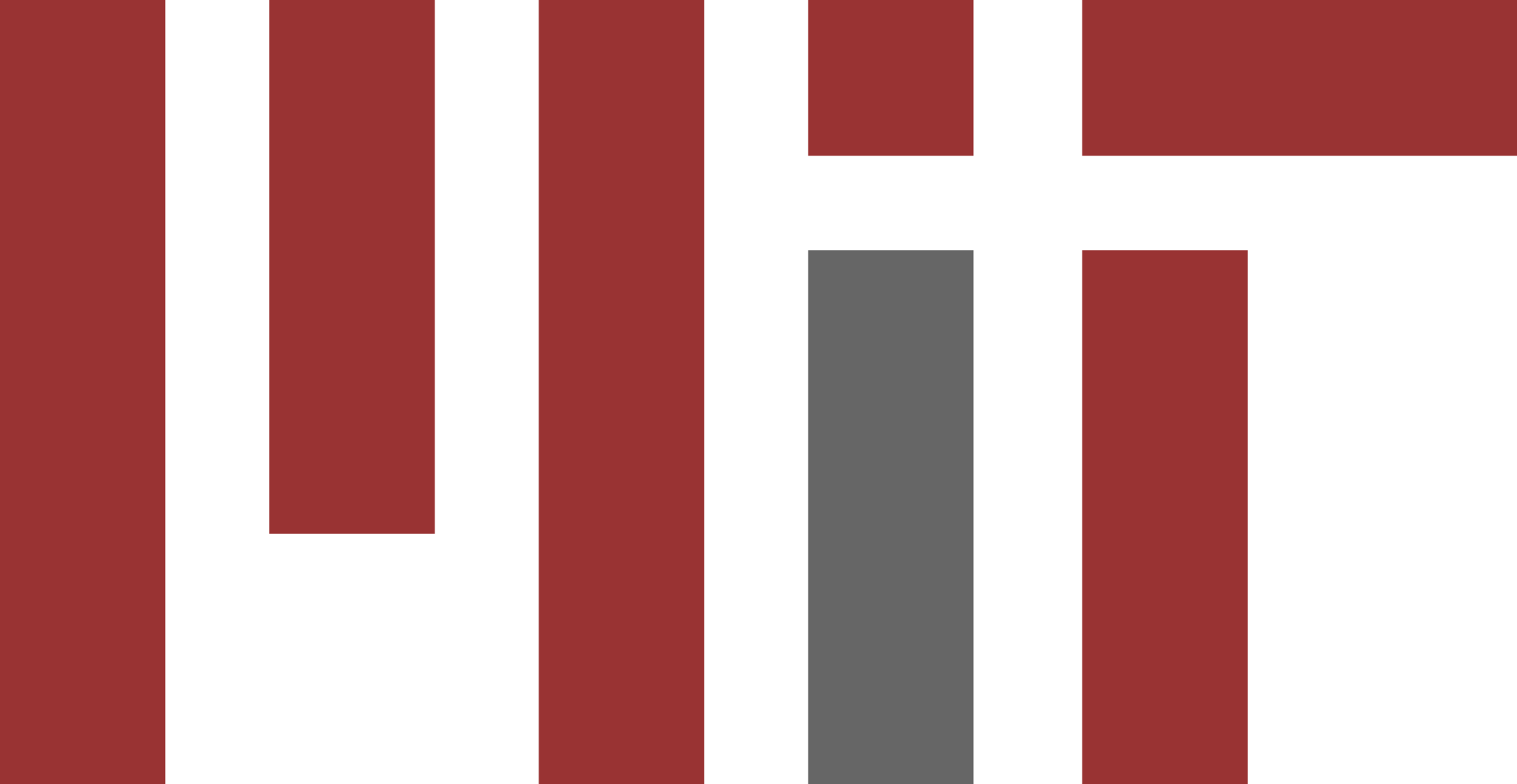 6.888: Lecture 2Data Center Network Architectures
Mohammad Alizadeh

Spring 2016
Slides adapted from presentations by Albert Greenberg and Changhoon Kim (Microsoft)
1
Data Center Costs
The Cost of a Cloud: Research Problems in Data Center Networks.  Sigcomm  CCR 2009.  Greenberg, Hamilton, Maltz, Patel.
*3 yr amortization for servers, 15 yr for infrastructure; 5% cost of money
Server Costs
Ugly secret: 30% utilization considered “good” in data centers

Uneven application fit
Each server has CPU, memory, disk: most applications exhaust one resource, stranding the others
Long provisioning timescales
New servers purchased quarterly at best
Uncertainty in demand
Demand for a new service can spike quickly
Risk management
Not having spare servers to meet demand brings failure just when success is at hand
Session state and storage constraints
If the world were stateless servers, life would be good
3
Goal: Agility – Any service, Any Server
Turn the servers into a single large fungible pool
Dynamically expand and contract service footprint as needed

Benefits
Increase service developer productivity
Lower cost
Achieve high performance and reliability
The 3 motivators of most infrastructure projects
4
[Speaker Notes: Increase productivity because services can be deployed much faster]
Achieving Agility
Workload management
Means for rapidly installing a service’s code on a server
Virtual machines, disk images, containers

Storage Management
Means for a server to access persistent data
Distributed filesystems  (e.g., HDFS, blob stores) 

Network
Means for communicating with other servers, regardless of where they are in the data center
5
Conventional DC Network
Internet
CR
CR
DC-Layer 3
. . .
AR
AR
AR
AR
DC-Layer 2
Key
CR = Core Router (L3)
AR = Access Router (L3)
S = Ethernet Switch (L2)
A = Rack of app. servers
S
S
. . .
S
S
S
S
…
…
A
A
A
A
A
A
~ 1,000 servers/pod == IP subnet
Reference – “Data Center: Load  balancing Data Center Services”, Cisco 2004
6
Layer 2 vs. Layer 3
Ethernet switching (layer 2)
Fixed IP addresses and auto-configuration (plug & play)
Seamless mobility, migration, and failover
Broadcast limits scale (ARP) 
Spanning Tree Protocol

IP routing (layer 3)
Scalability through hierarchical addressing
Multipath routing through equal-cost multipath
More complex configuration
Can’t migrate w/o changing IP address
7
Conventional DC Network Problems
CR
CR
~ 200:1
AR
AR
AR
AR
S
S
S
S
~ 40:1
. . .
S
S
S
S
S
S
S
S
~ 5:1
…
…
A
A
A
A
A
A
…
…
A
A
A
A
A
A
Dependence on high-cost proprietary routers
Extremely limited server-to-server capacity
8
And More Problems …
CR
CR
~ 200:1
AR
AR
AR
AR
S
S
S
S
S
S
S
S
S
S
S
S
A
…
A
…
A
A
A
A
A
…
…
A
A
A
A
A
A
IP subnet (VLAN) #2
IP subnet (VLAN) #1
Resource fragmentation, significantly lowering cloud utilization (and cost-efficiency)
9
And More Problems …
CR
CR
~ 200:1
AR
AR
AR
AR
Complicated manual L2/L3 re-configuration
S
S
S
S
S
S
S
S
S
S
S
S
A
…
A
…
A
A
A
A
A
…
…
A
A
A
A
A
A
IP subnet (VLAN) #2
IP subnet (VLAN) #1
Resource fragmentation, significantly lowering cloud utilization (and cost-efficiency)
10
Measurements
11
DC Traffic Characteristics
Instrumented a large cluster used for data mining and identified distinctive traffic patterns
Traffic patterns are highly volatile
A large number of distinctive patterns even in a day

Traffic patterns are unpredictable
Correlation between patterns very weak
Traffic-aware optimization needs to be done frequently and rapidly
12
DC Opportunities
DC controller knows everything about hosts

Host OS’s are easily customizable 

Probabilistic flow distribution would work well enough, because …
Flows are numerous and not huge – no elephants
Commodity switch-to-switch links are substantially thicker (~ 10x) than the maximum thickness of a flow
?
?
DC network can be made simple
13
Intuition
Higher speed links improve flow-level load balancing (ECMP)
20×10Gbps
Uplinks
2×100Gbps
Uplinks
Prob of 100% throughput = 3.27%
1
2
20
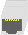 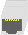 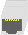 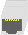 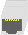 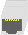 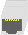 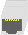 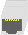 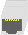 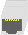 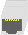 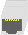 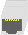 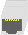 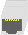 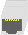 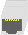 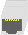 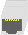 Prob of 100% throughput = 99.95%
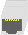 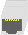 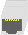 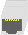 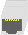 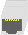 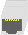 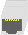 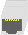 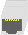 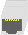 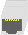 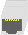 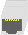 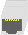 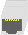 1
2
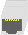 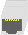 11×10Gbps flows
(55% load)
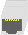 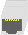 14
What You Said
“In 3.2, the paper states that randomizing large flows won't cause much perpetual congestion if misplaced since large flows are only 100 MB and thus take 1 second to transmit on a 1 Gbps link. Isn't 1 second sufficiently high to harm the isolation that VL2 tries to provide?”
15
Virtual Layer 2 Switch
16
VL2 Goals
The Illusion of a Huge L2 Switch
1. L2 semantics
2. Uniform high capacity
3. Performance isolation
A
A
A
…
…
A
A
A
A
A
A
A
A
A
A
A
A
A
A
A
A
A
A
A
A
…
…
A
A
A
A
A
A
A
A
A
A
A
A
A
A
17
VL2 Design Principles
Randomizing to Cope with Volatility
Tremendous variability in traffic matrices
Separating Names from Locations
Any server, any service
Embracing End Systems
Leverage the programmability & resources of servers
Avoid changes to switches
Building on Proven Networking Technology
Build with parts shipping today
Leverage low cost, powerful merchant silicon ASICs, though do not rely on any one vendor
Single-Chip “Merchant Silicon” Switches
Switch ASIC
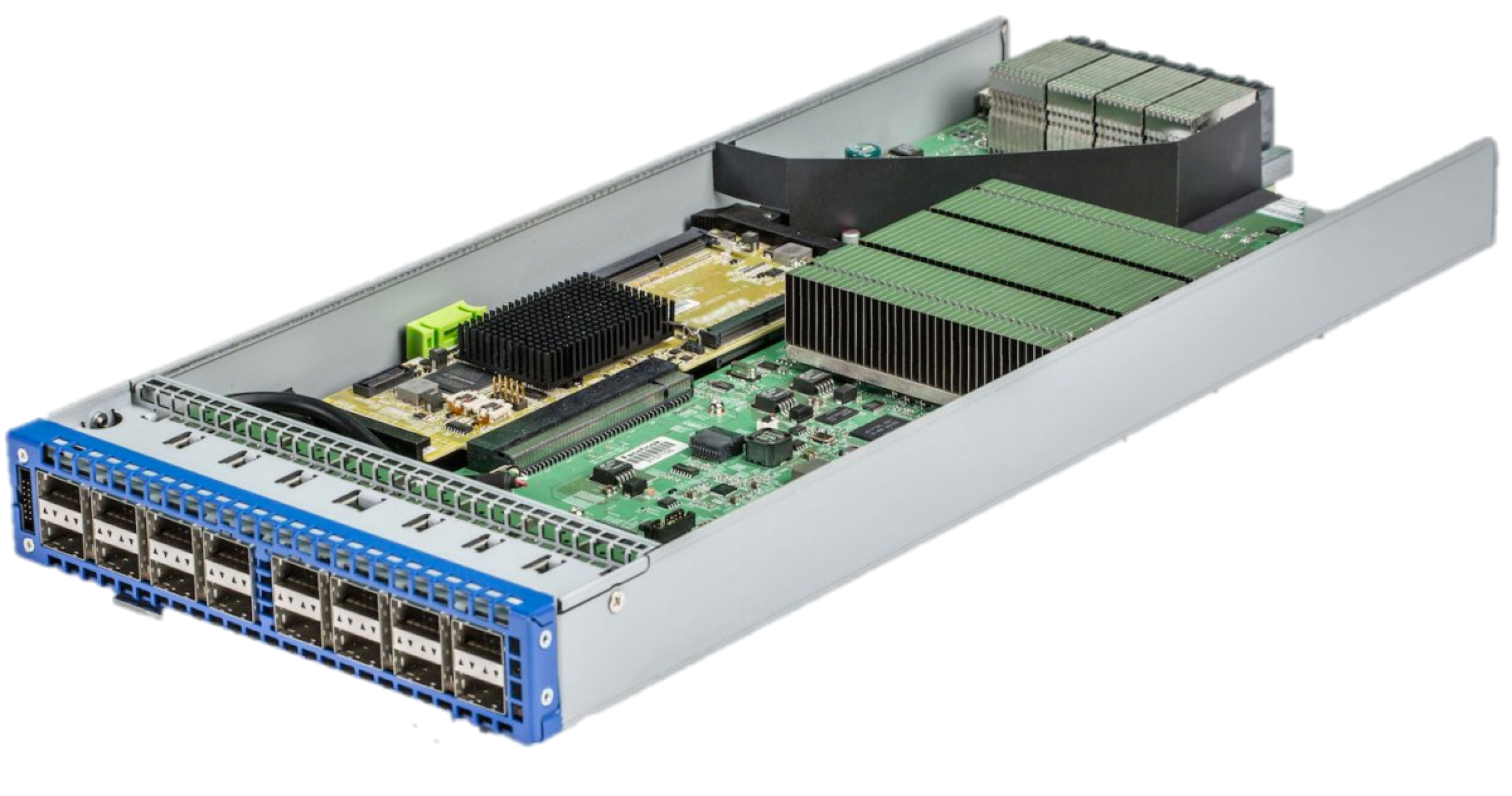 6 pack
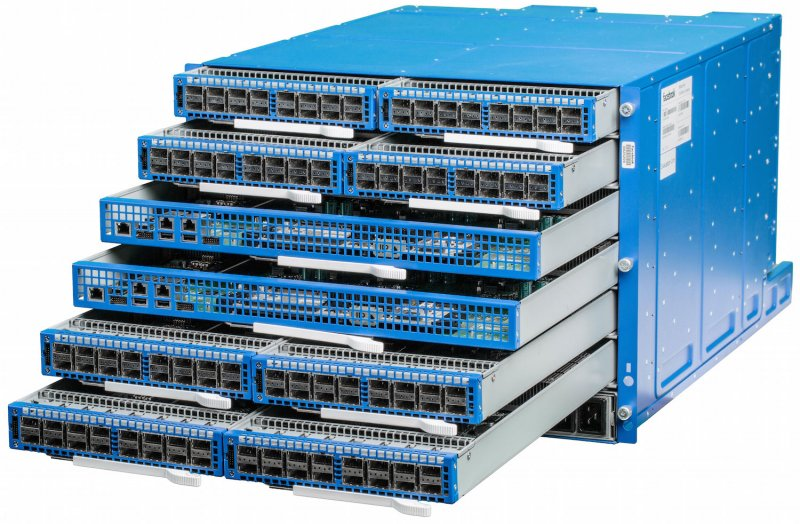 Wedge
Image courtesy of Facebook
19
Specific Objectives and Solutions
Objective
Approach
Solution
Name-location separation & resolution service
Employ flat addressing
1. Layer-2 semantics
Flow-based random traffic indirection(Valiant LB)
Guarantee bandwidth forhose-model traffic
2. Uniformhigh capacity between servers
Enforce hose model using existing mechanisms only
3. Performance Isolation
TCP
20
Discussion
21
What You Said
“It is interesting that this paper is from 2009. It seems that a large number of the suggestions in this paper are used in practice today.”
22
What You Said
“For address resolution, why not have applications use hostnames and use DNS to resolve hostnames to IP addresses (the mapping from hostname to IP could be updated when a service moved)? Is the directory system basically just DNS but with IPs instead of hostnames?” 


“it was unclear why the hash of the 5 tuple is required.”
23
Addressing and Routing:Name-Location Separation
Cope with host churns with very little overhead
VL2
Switches run link-state routing and maintain only switch-level topology
DirectoryService
…
x  ToR2
y  ToR3
z  ToR4
…
…
x  ToR2
y  ToR3
z  ToR3
…
. . .
. . .
. . .
ToR1
ToR2
ToR3
ToR4
ToR3
y
payload
Lookup &
Response
y, z
y
z
x
ToR4
ToR3
z
z
payload
payload
Servers use flat names
24
Addressing and Routing:Name-Location Separation
Cope with host churns with very little overhead
VL2
Switches run link-state routing and maintain only switch-level topology
DirectoryService
Allows to use low-cost switches
Protects network and hosts from host-state churn
Obviates host and switch reconfiguration
…
x  ToR2
y  ToR3
z  ToR4
…
…
x  ToR2
y  ToR3
z  ToR3
…
. . .
. . .
. . .
ToR1
ToR2
ToR3
ToR4
ToR3
y
payload
Lookup &
Response
y, z
y
z
x
ToR4
ToR3
z
z
payload
payload
Servers use flat names
25
Example Topology: Clos Network
Offer huge aggr capacity and multi paths at modest cost
VL2
. . .
Int
. . .
Aggr
K aggr switches with D ports
. . . . . .
. . .
TOR
. . .
. . . . . . . .
20 Servers
20*(DK/4)   Servers
26
Example Topology: Clos Network
Offer huge aggr capacity and multi paths at modest cost
VL2
. . .
Int
. . .
Aggr
K aggr switches with D ports
. . . . . .
. . .
TOR
. . .
. . . . . . . .
20 Servers
20*(DK/4)   Servers
27
Traffic Forwarding: Random Indirection
Cope with arbitrary TMs with very little overhead
IANY
IANY
IANY
Links used for up paths
Links usedfor down paths
T1
T2
T3
T4
T5
T6
IANY
T3
T5
y
z
payload
payload
x
y
z
28
Traffic Forwarding: Random Indirection
Cope with arbitrary TMs with very little overhead
IANY
IANY
IANY
Links used for up paths
[ ECMP + IP Anycast ]
Harness huge bisection bandwidth
Obviate esoteric traffic engineering or optimization
Ensure robustness to failures
Work with switch mechanisms available today
Links usedfor down paths
T1
T2
T3
T4
T5
T6
IANY
T3
T5
y
z
payload
payload
x
y
z
29
What you said
“… the heterogeneity of racks and the incremental deployment of new racks may introduce asymmetry to the topology. In this case, more delicate topology design and routing algorithms are needed. ”
30
Some other DC network designs…
Fat-tree [SIGCOMM’08]
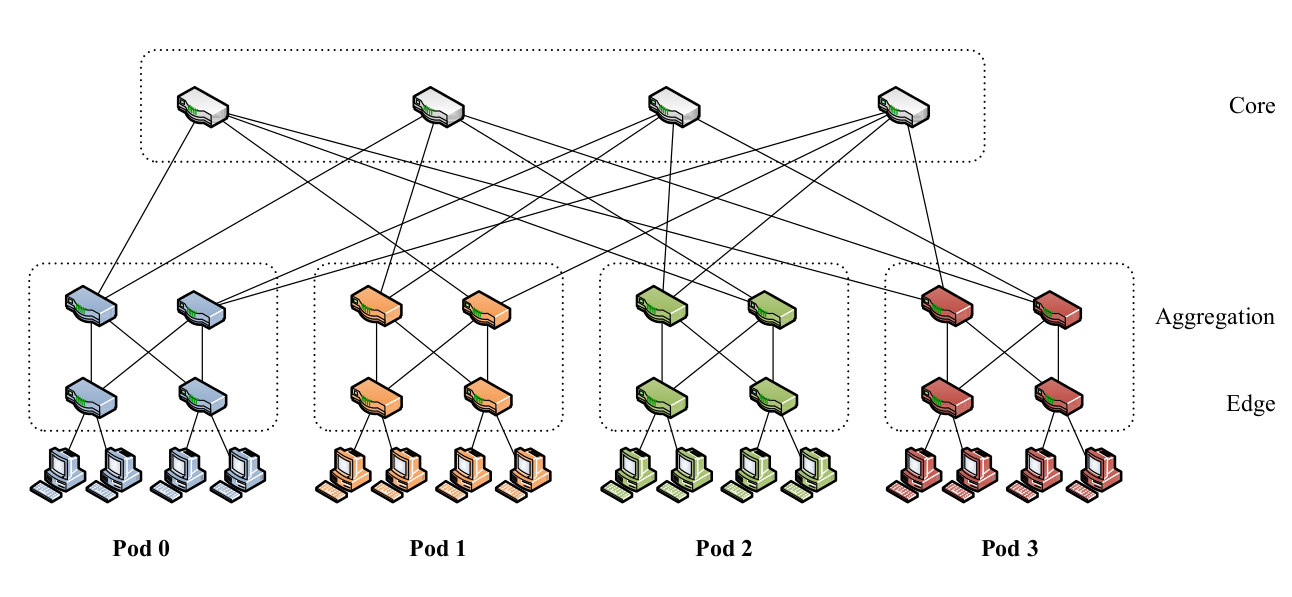 Jellyfish (random) [NSDI’12]
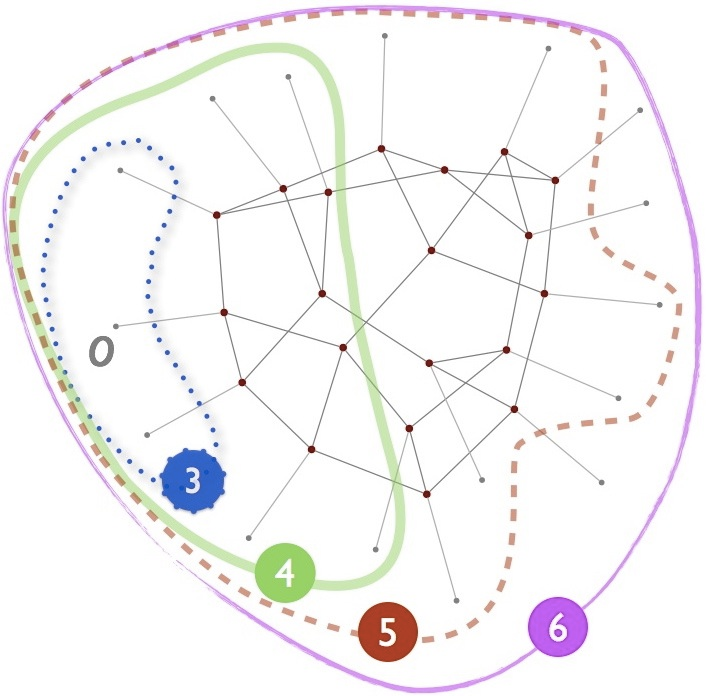 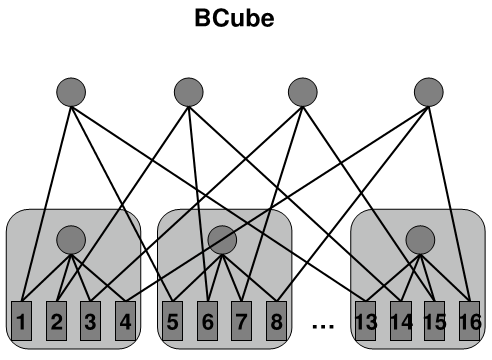 BCube [SIGCOMM’10]
31
Next time: Congestion Control
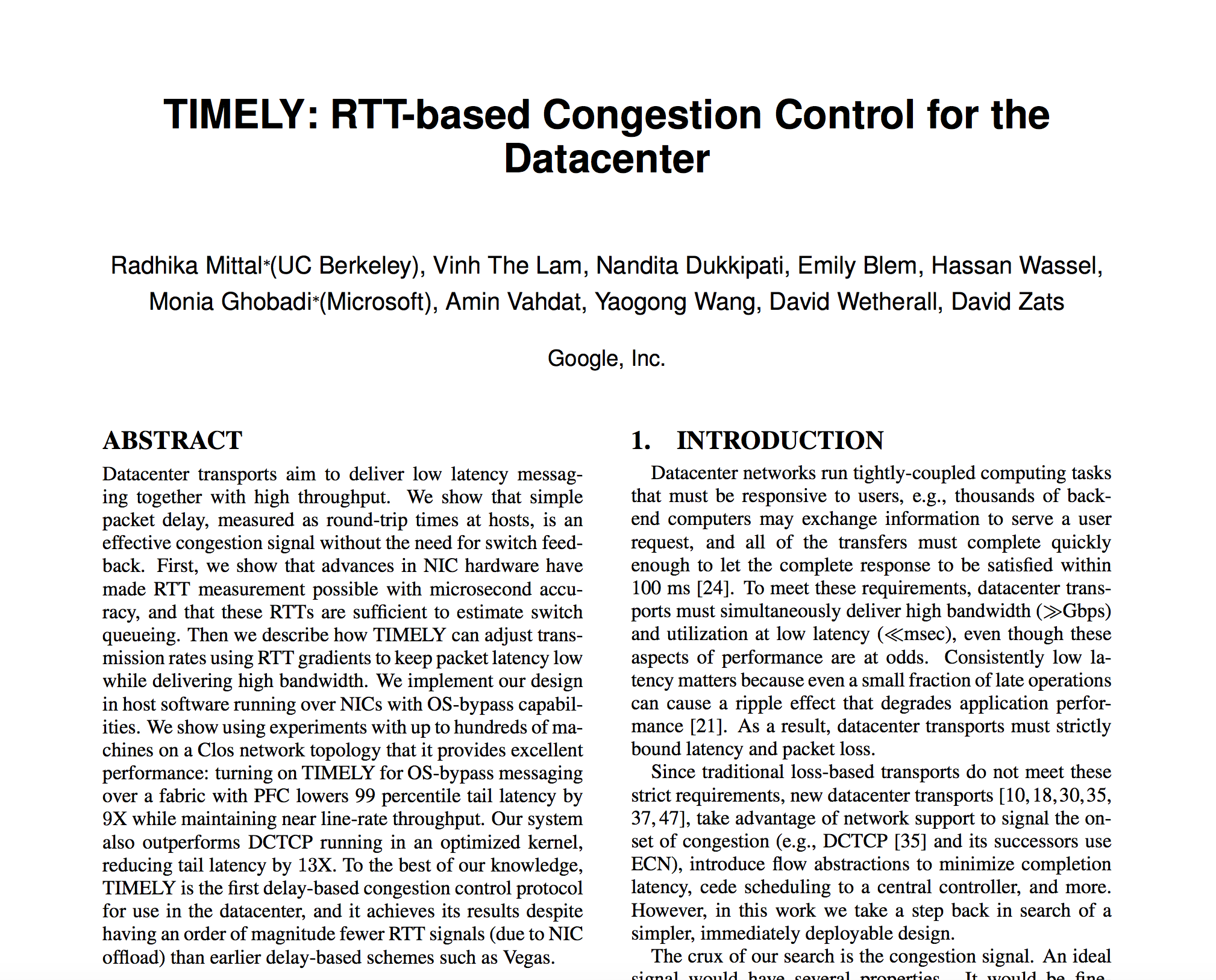 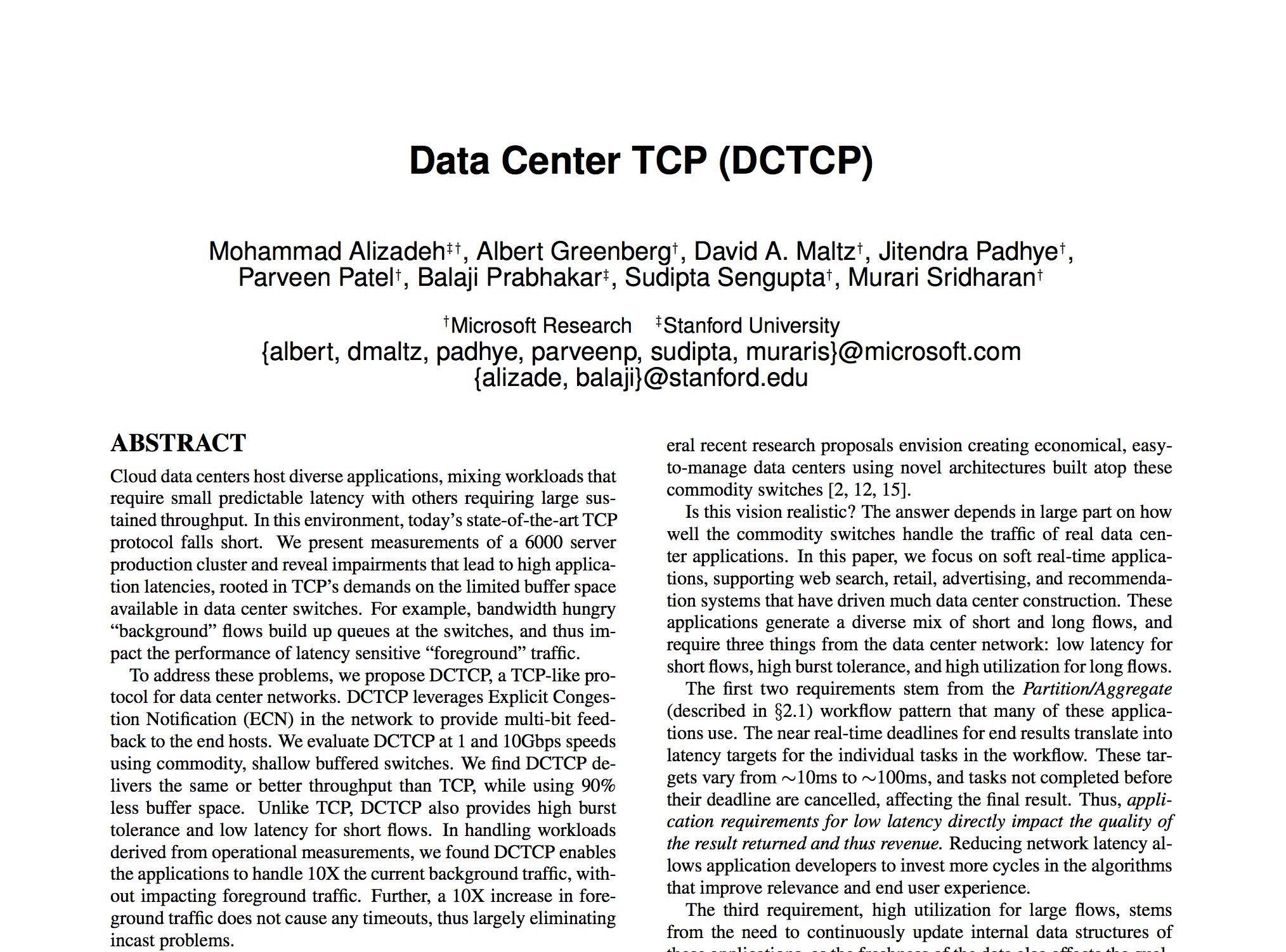 32
33